Reviving Water Resources & Livelihood through Nature-Based Solutions for Sustainable Aquifer Recharge
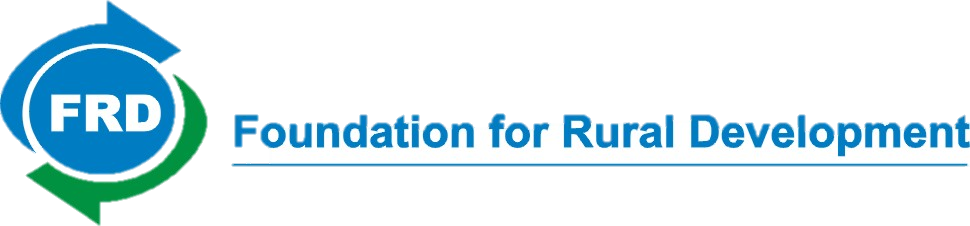 Background
Overall underground water table is continuously dropping 
                                           (KP-IWRM Strategy 2022, FRD, 2019, Dallion 2005)
 Districts Mohmand, Khyber, Kurram and Orakzai being Part of the Hindukush Region with steep slopes is prone to destructive flash floods 
                                                                          (Hussain et.al 2023, Shaw et. al 2014)
Climate Change phenomenon combined with the Topography of the area increases the risk of flash floods and reduces the recharge to underground water due to a limited contact time of run-off with the ground.
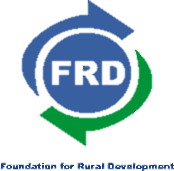 FRD,s Presence in the Area
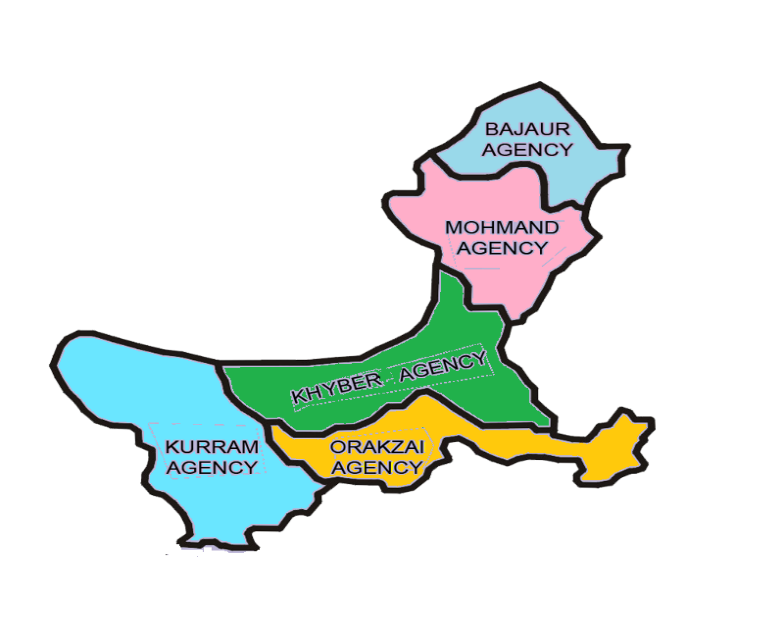 FRD exists in Mohmand Since 2008, in Kurram since 2012, Bajaur 2013, Orakzai 2014 and Khyber 2016.
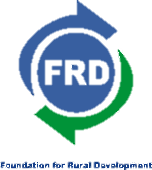 Implementation Approach
Communities identify nullahs/torrents/
     gullies that cause the most damage in
     terms of flash floods. Technical team of 
     FRD jointly inspects the area for check 
     dams and gully plugs.
Communities implement 
     and FRD supervises
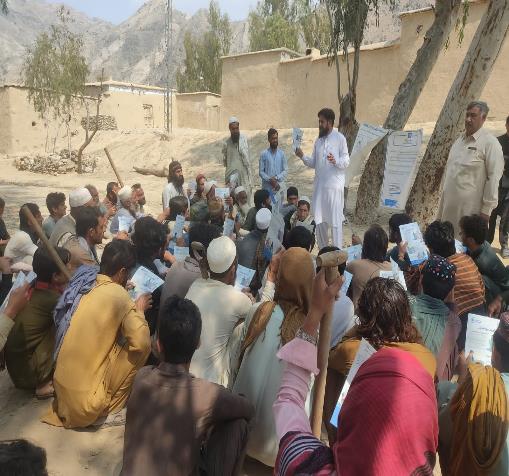 Implementation Approach
To reduce the over-exploitation of aquifers for construction, Livestock, and washing purposes, Rainwater earthen ponds are built with the communities.
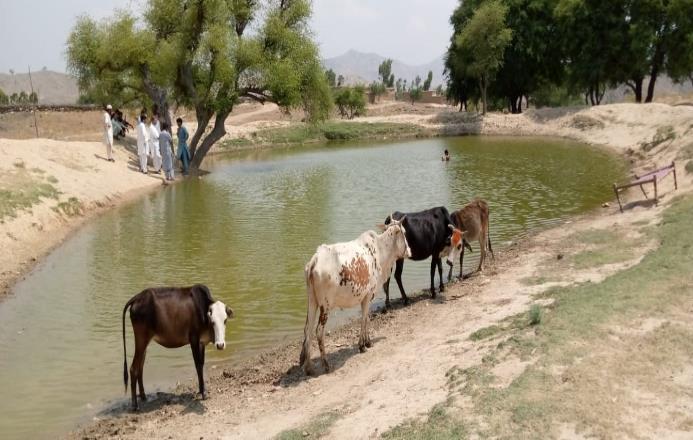 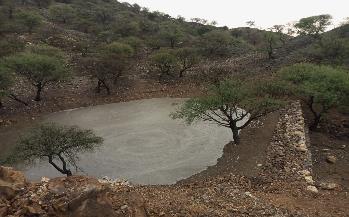 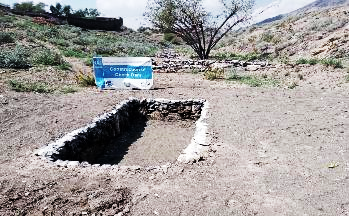 Implementation approach
Put more pictures of community meeting
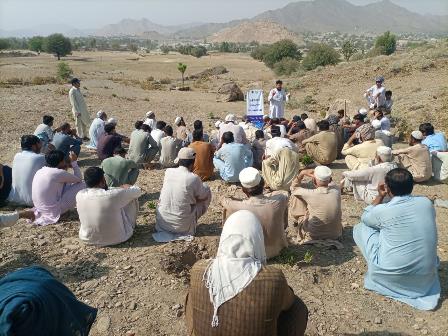 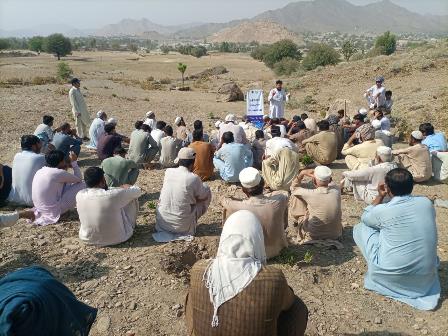 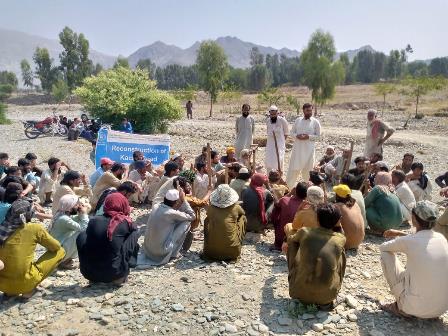 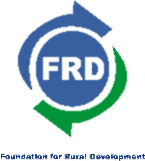 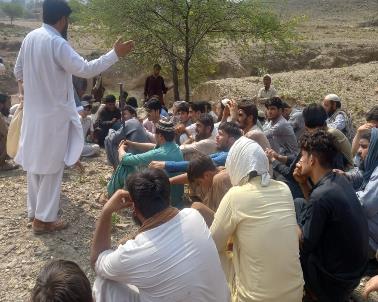 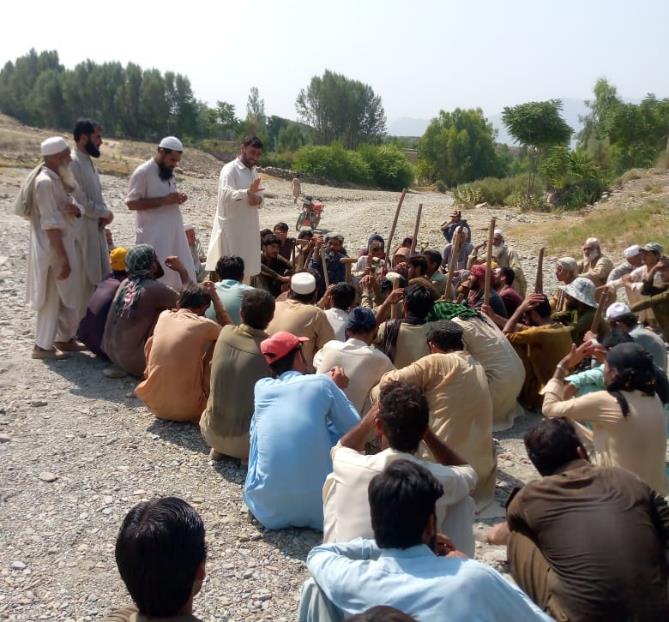 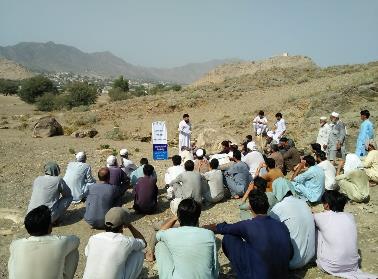 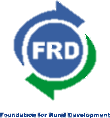 Implementation Approach
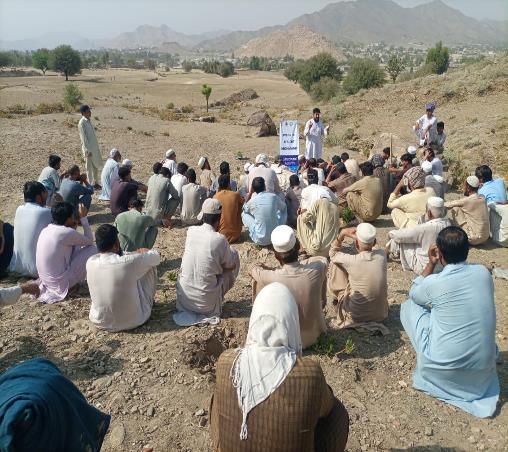 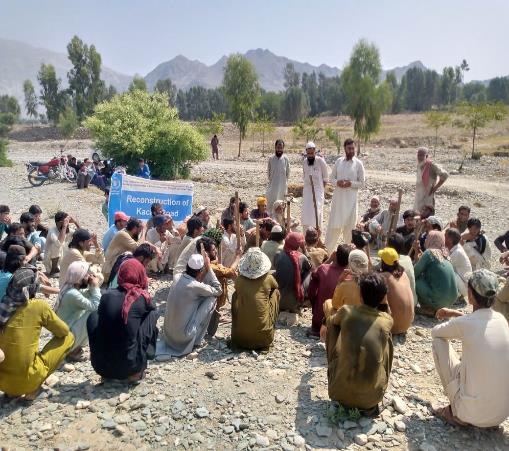 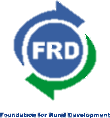 Implementation approach
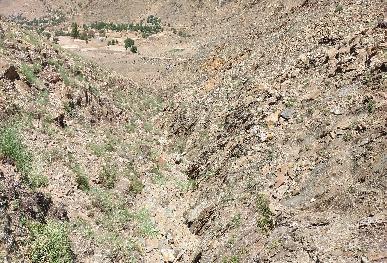 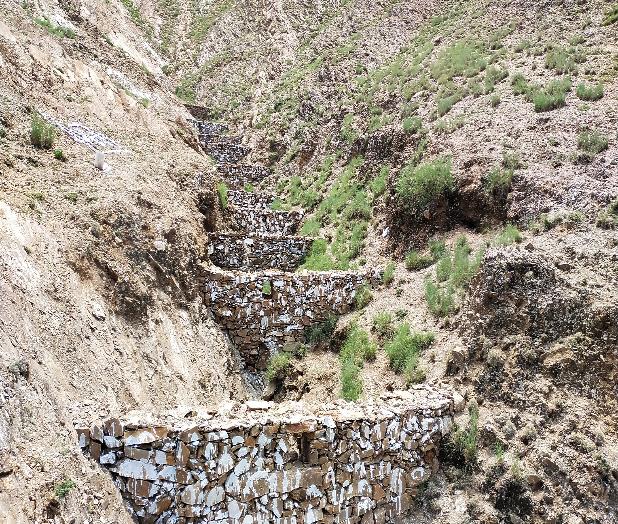 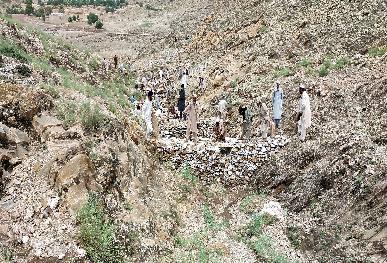 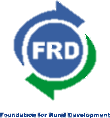 Implementation approach
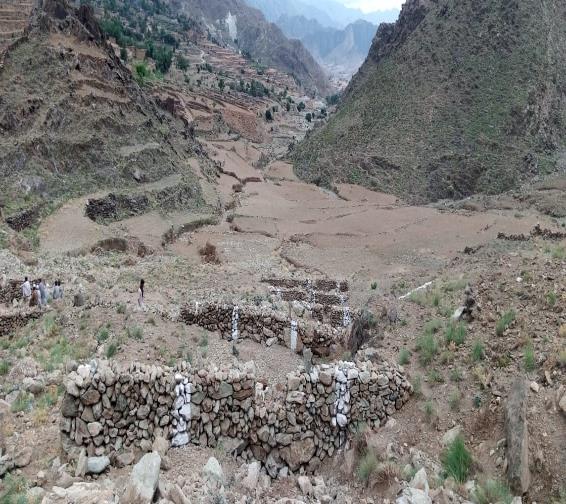 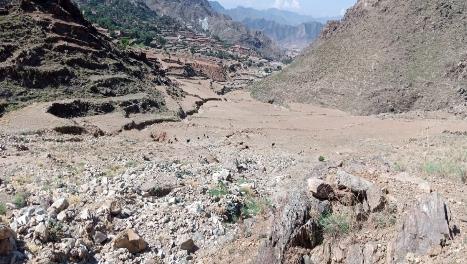 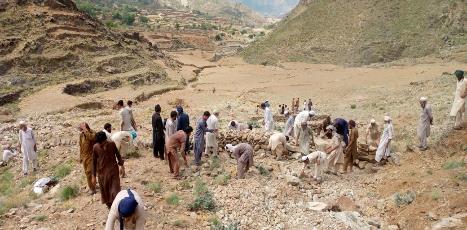 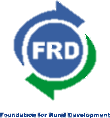 Implementation approach
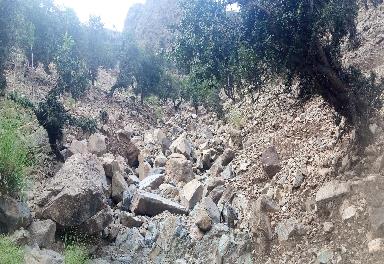 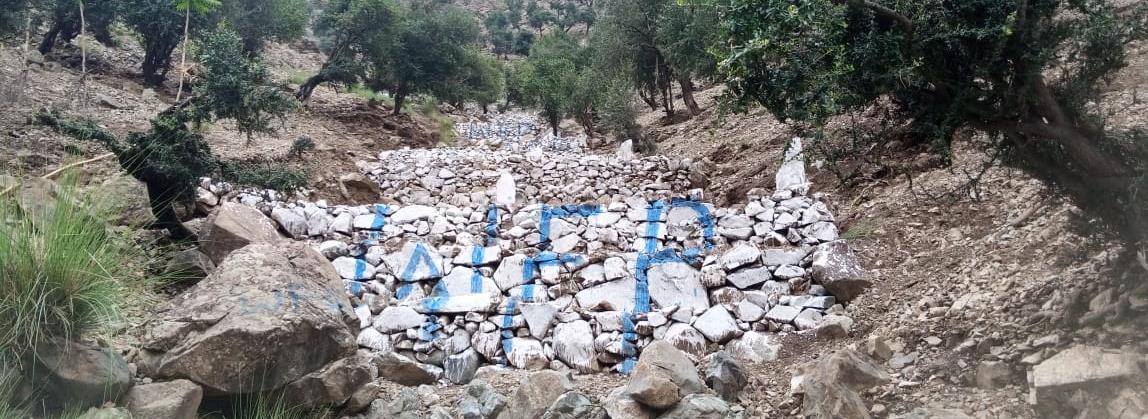 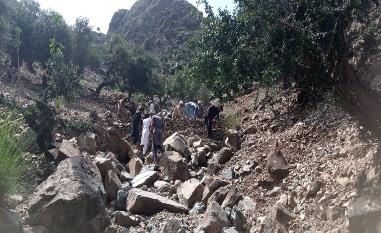 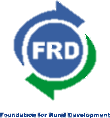 Implementation approach
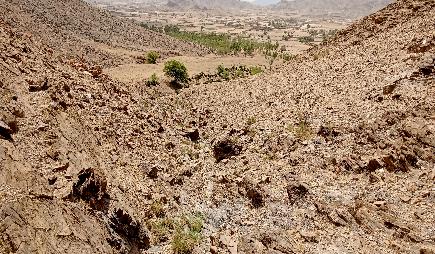 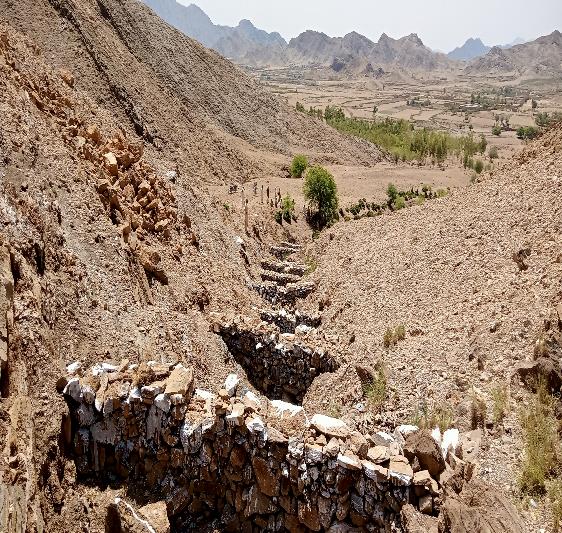 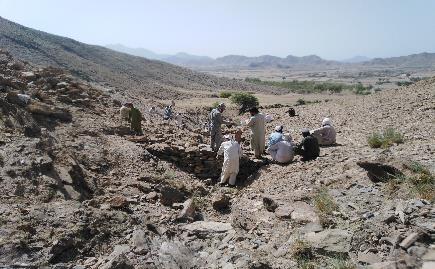 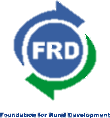 Implementation approach
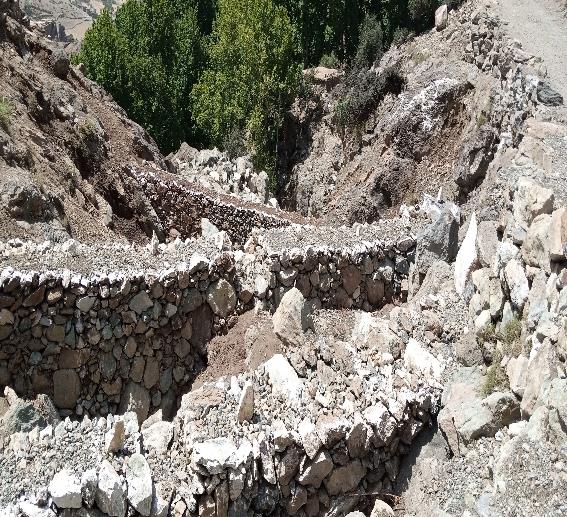 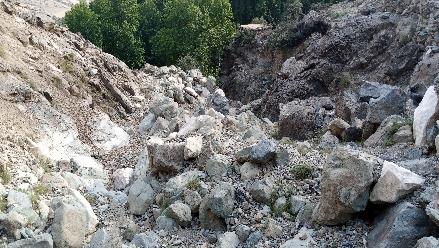 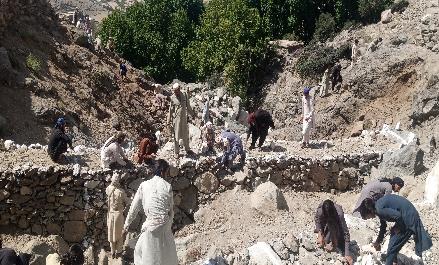 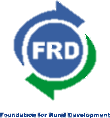 Implementation approach
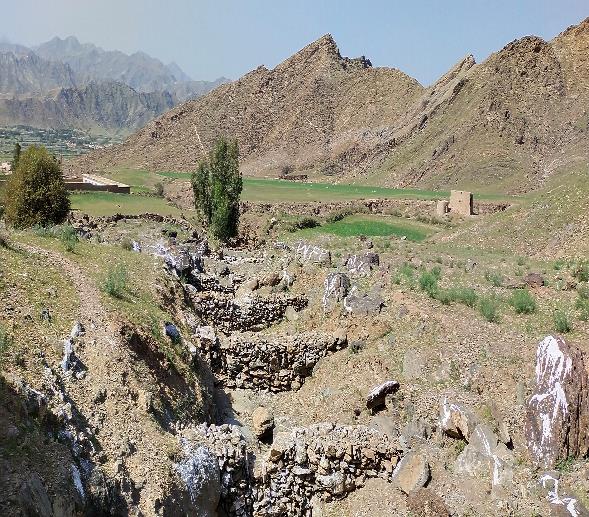 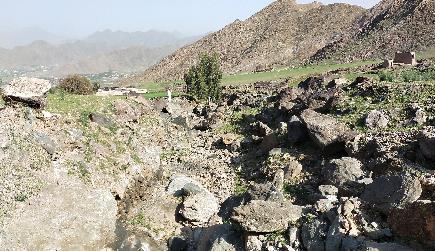 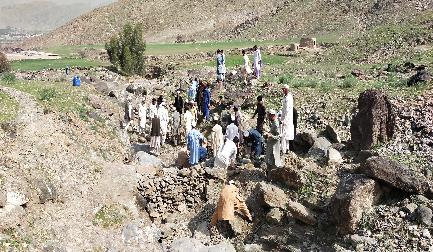 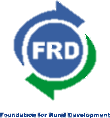 Implementation approach
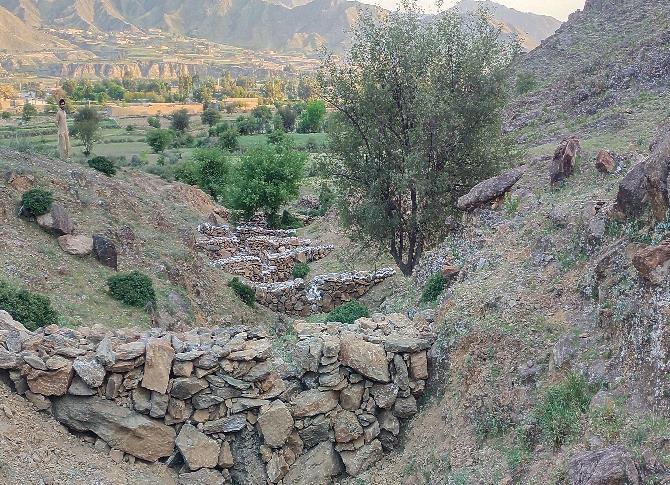 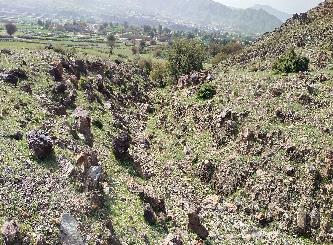 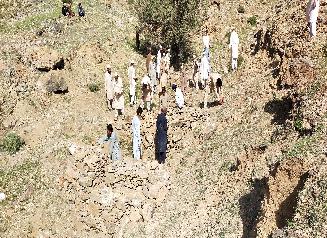 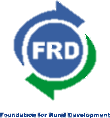 Implementation approach
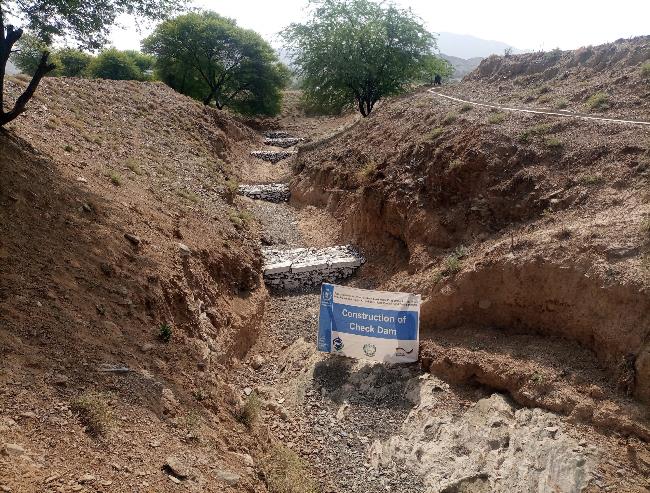 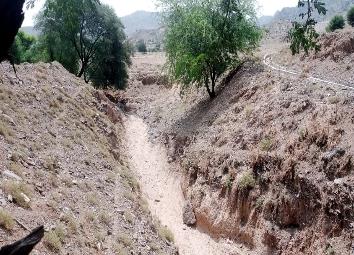 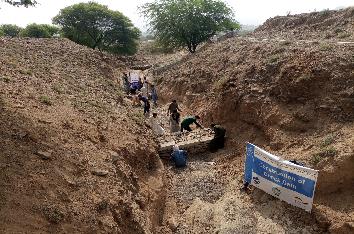 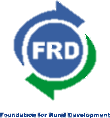 Implementation approach
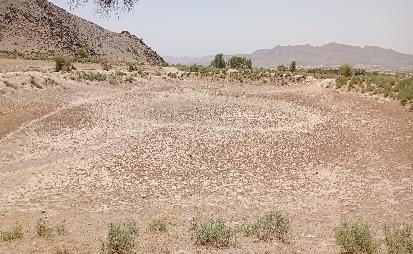 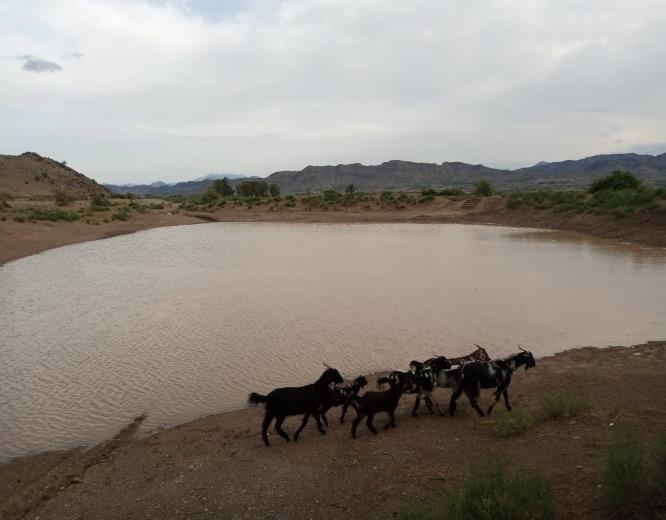 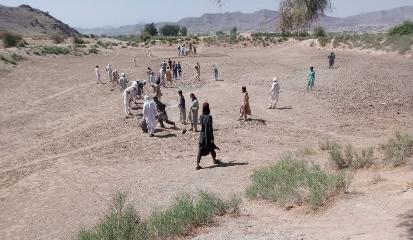 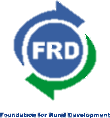 Implementation approach
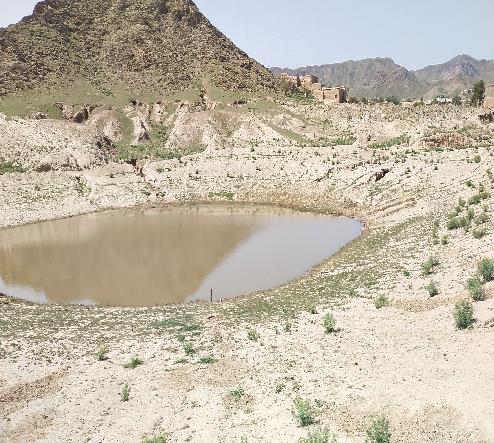 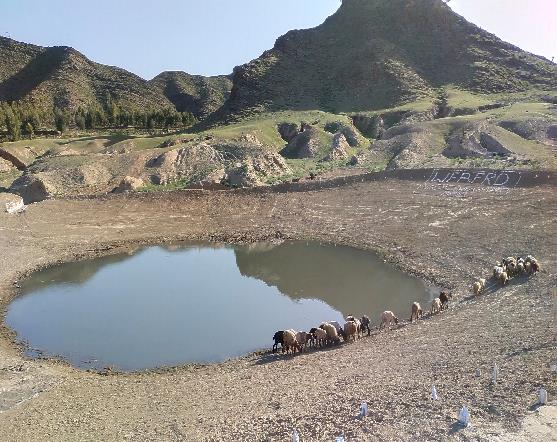 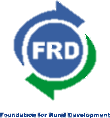 Implementation approach
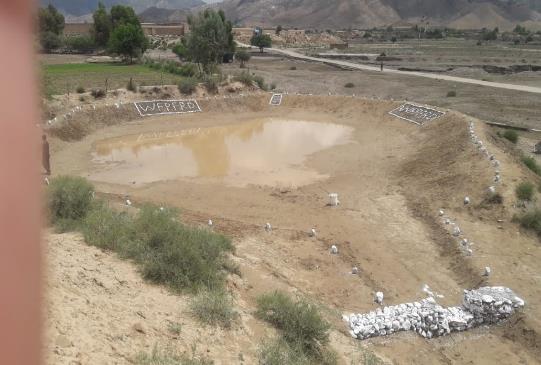 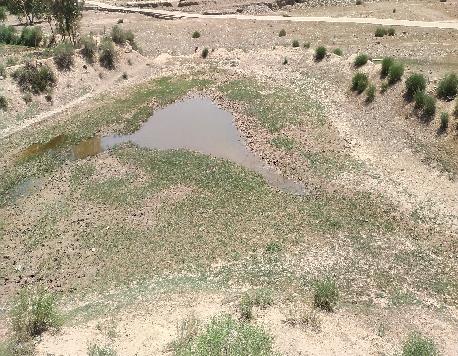 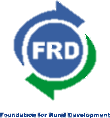 Implementation approach
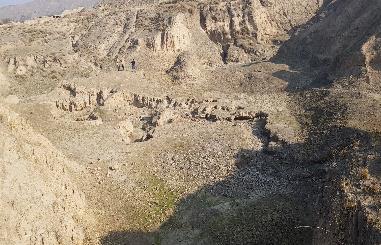 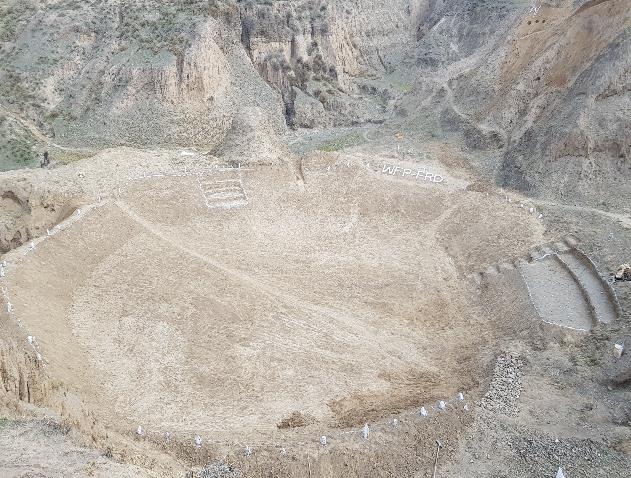 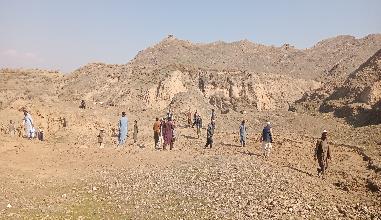 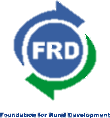 Implementation approach
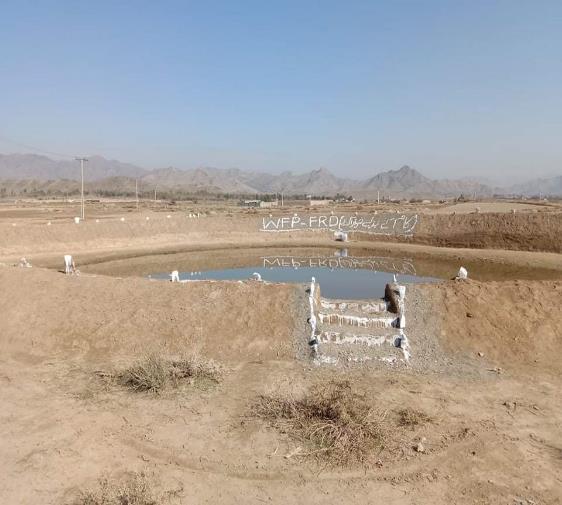 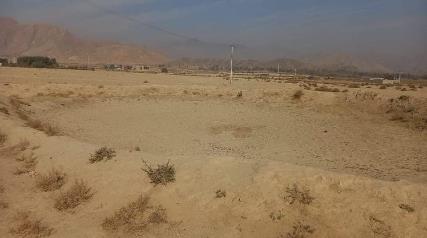 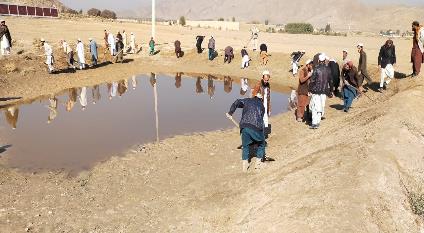 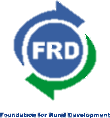 Implementation approach
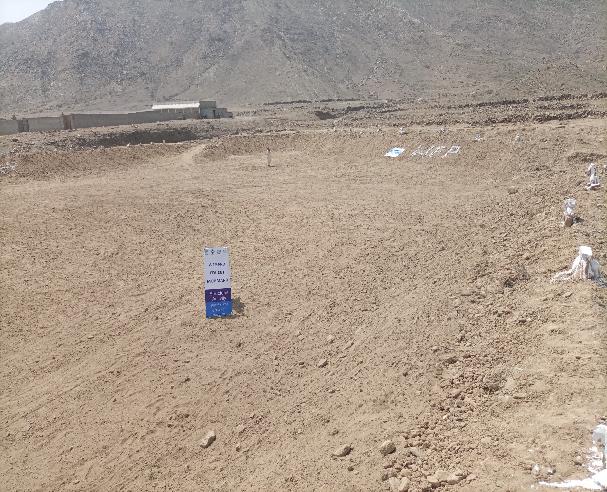 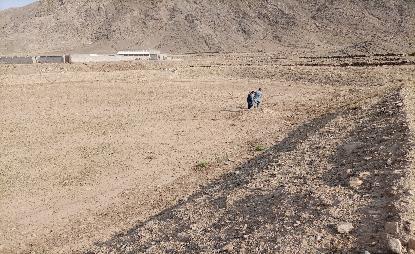 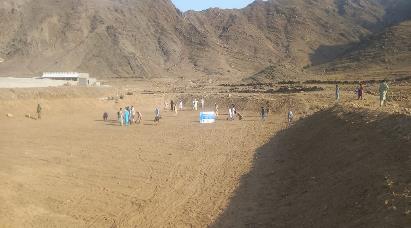 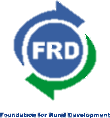 Implementation approach
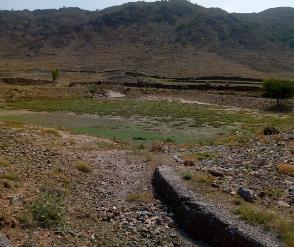 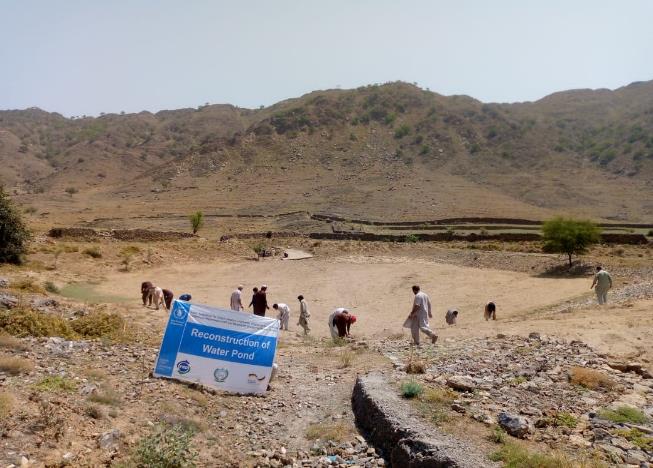 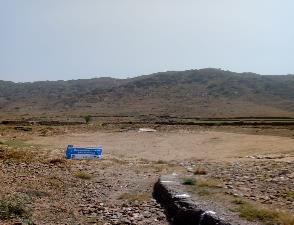 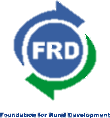 Implementation approach
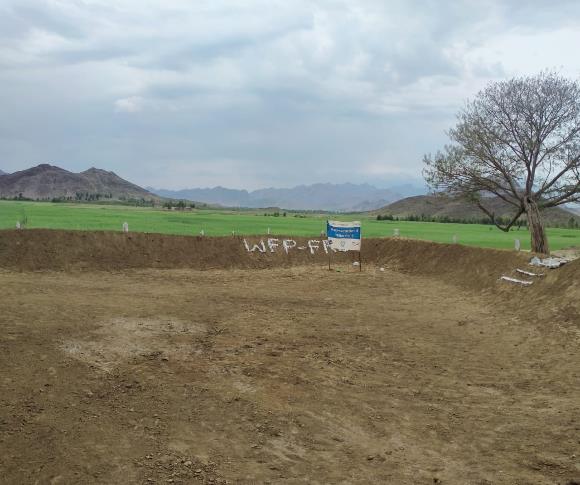 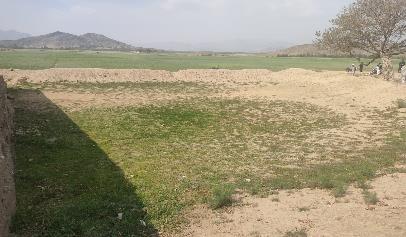 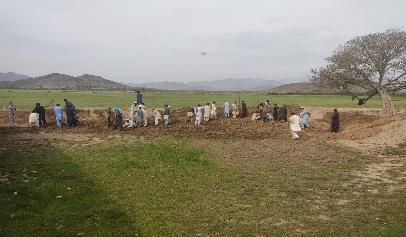 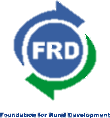 Implementation approach
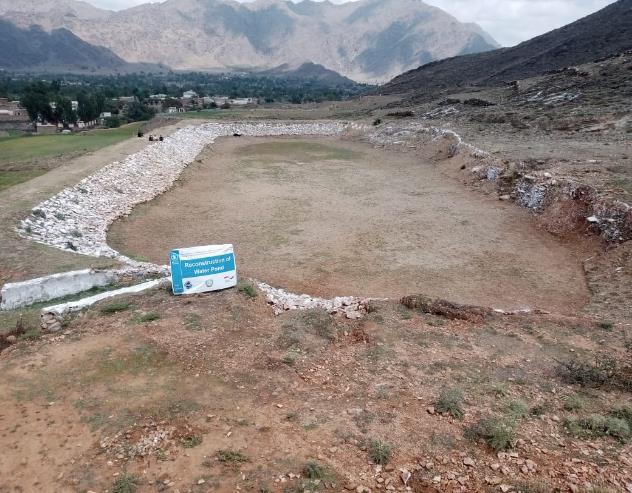 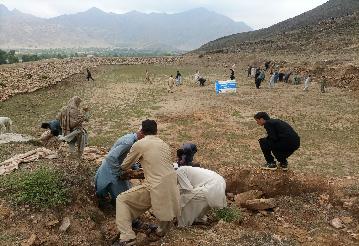 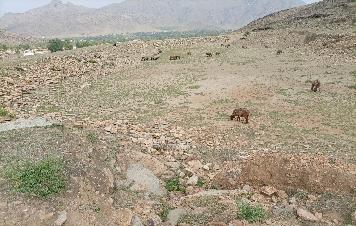 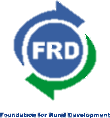 Implementation approach
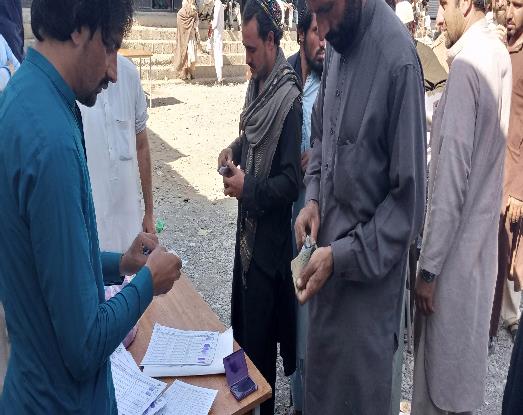 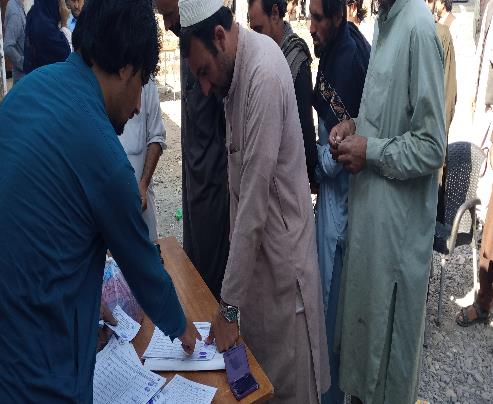 Alignment with Country Development Strategy 2023-2028
In Line with DO 1: Broad-based, climate-resilient economic growth advanced
Under this Development Objective, the activity directly contributes to IR 1.2 Climate change adaptation accelerated, and making a conducive environment for IR1.3 “Climate changed mitigation actions advanced” by contributing to the regeneration of eco-systems health
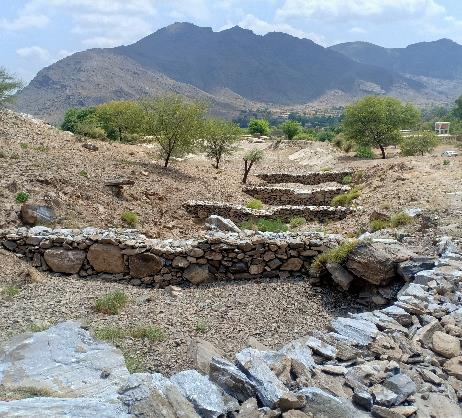 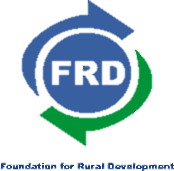 Alignment with Government of Pakistan
The objective 2.10 of the Pakistan National Water Policy (2018) focuses on the improvement and 	management of watersheds through soil conservation, and treatment of catchment areas for 	sustainable development;
The objective 2.7 of the water policy emphasis the food security and expanding water availability to help adapt to climate change, population, and other large-scale stresses;
The objective 2.12 highlights flood management to mitigate floods and minimize their damages and the objective 2.13 covers drought management with emphasis on long-term vulnerability reduction;
The objective 2.16 focuses on Regulating groundwater withdrawals for curbing over-abstraction and promoting aquifer recharge;
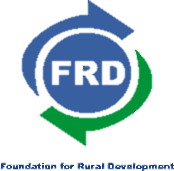 The objective 2.19 encourages beneficiary participation and public-private partnerships.
Alignment with SDGs
The Activity is in line with the Sustainable Development Goals, which have been adopted by the government of Pakistan as National Agenda.
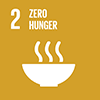 Target 2.3 Increasing access to productive resources for agriculture productivity and we increase access to both surface and Underground water.

Target 6.1, safe and affordable drinking water,  Target 6.4, water efficiency and reduce water scarcity, Target 6.5 Integrated water Management and 6.b involvement of local communities.
Target 6.5 Integrated water Management and 6.b involvement
     of local communities.
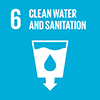 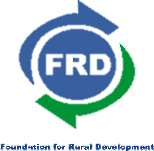 Alignment with SDGs
11.5 reduce sufferings and losses including economic losses from disasters including water related disasters.

Target 13.1, increasing resilience for climate related hazards and DRR.

Target 15.3 restoration of degraded land, drought and floods affects and overcome land degradation
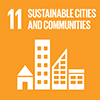 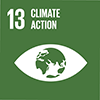 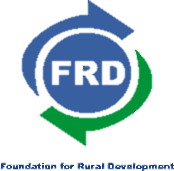 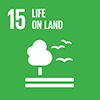 Process of construction of check dams
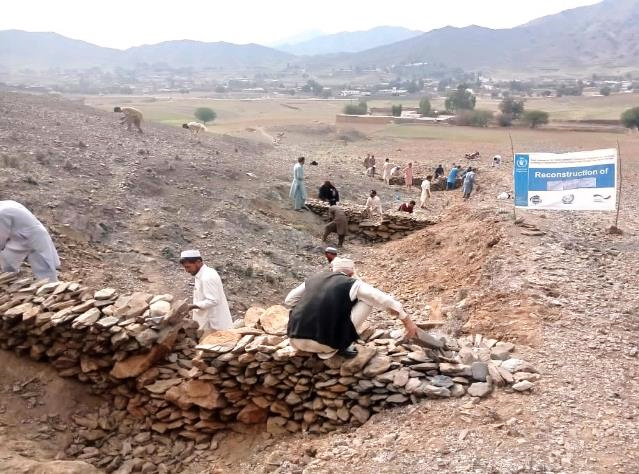 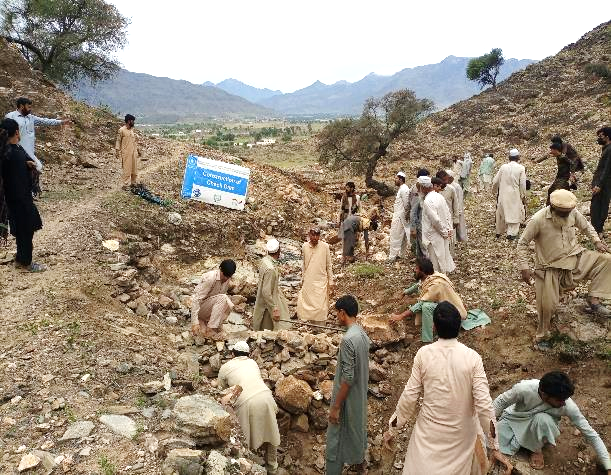 Process of pond construction
Action of check dams
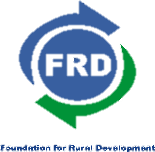 Action of check dams
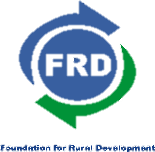 Expectations from USAID
Support the upscaling of the intervention to  enhance the impact on bigger level with visible changes to the aquifer
Provide resources for value addition in the form of Recharge wells
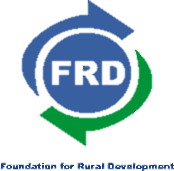